1.พิกัดในโปรแกรม scratch 
แกน x อยู่ในตำแหน่งใด
 และแกน Y อยู่ในตำแหน่งใด
แกน x อยู่ในแนวนอน
แกน Y อยู่ในแนวตั้ง
2.(x:0,y:180)
3.(x:0,y:0)
4.(x:0,y:-180)
5.(x:240,y:0)
6.(x:-240,y:0)
A
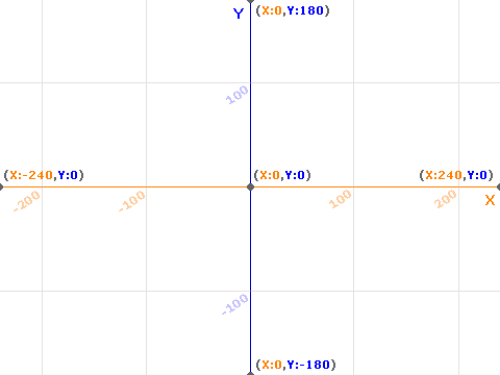 C
D
B
E
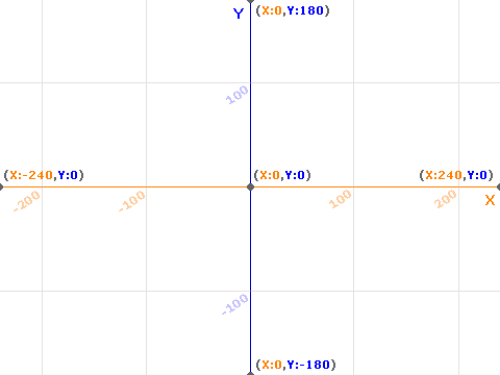 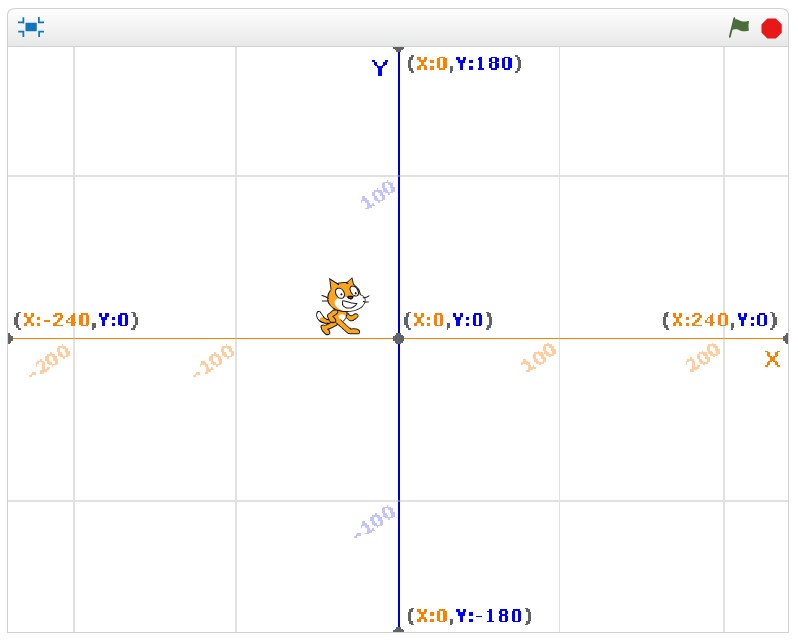 A
C
D
B
E
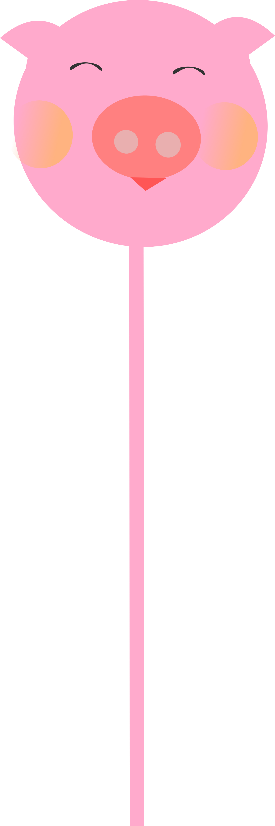 พิกัดน่ารู้
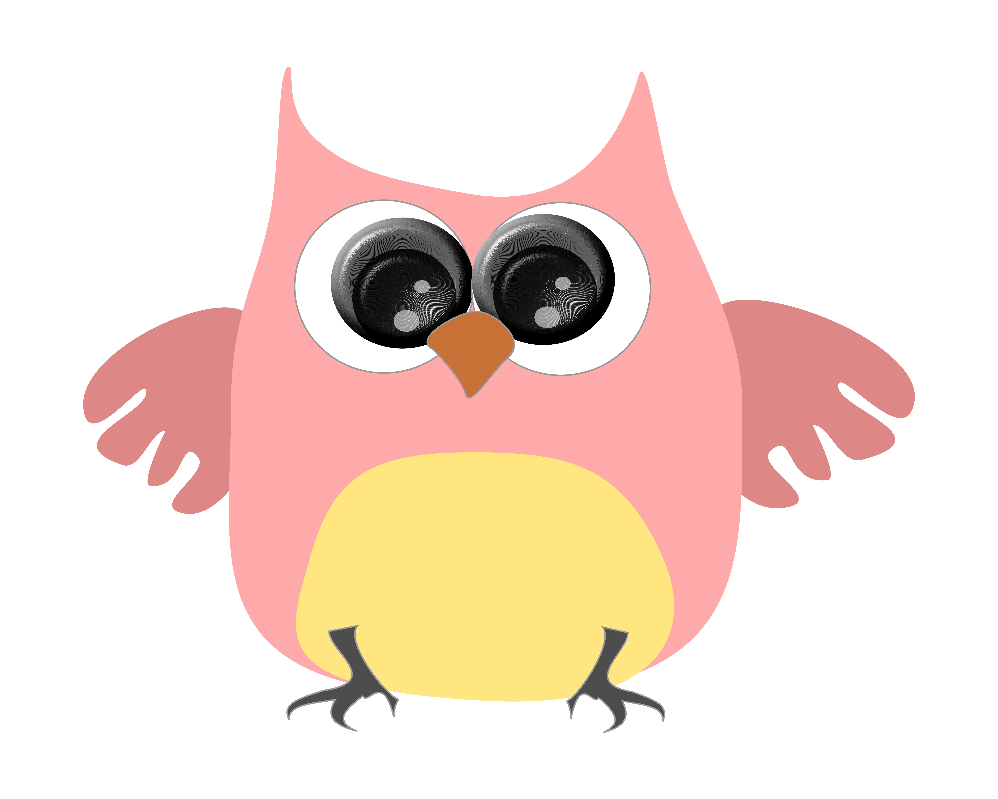 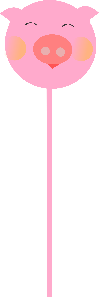 คำสั่งในกลุ่ม Motion
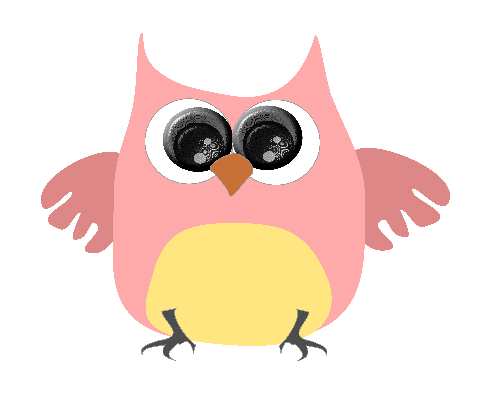 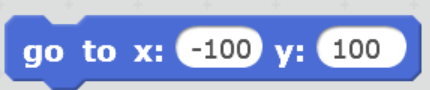 ไปยังตำแหน่งพิกัดแกน x=56 แกน Y=78
คำสั่งในกลุ่ม Motion
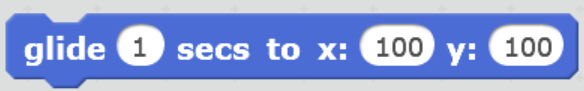 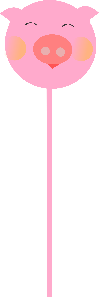 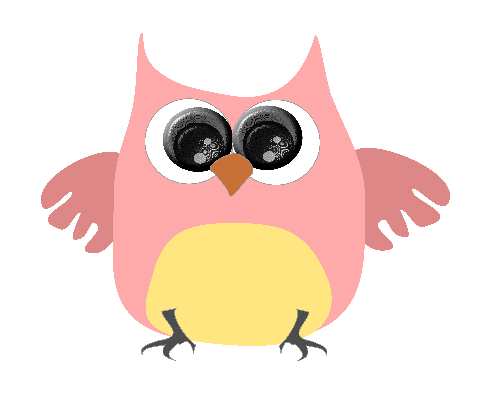 เคลื่อนที่ไปด้วยความเร็ว 1 วินาที 
ไปยังตำแหน่งพิกัดแกน x=56 พิกัดแกน Y=78
คำสั่งในกลุ่ม Pen
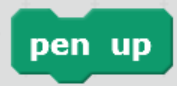 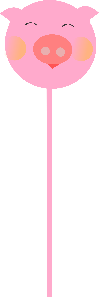 คำสั่งยกปากกา
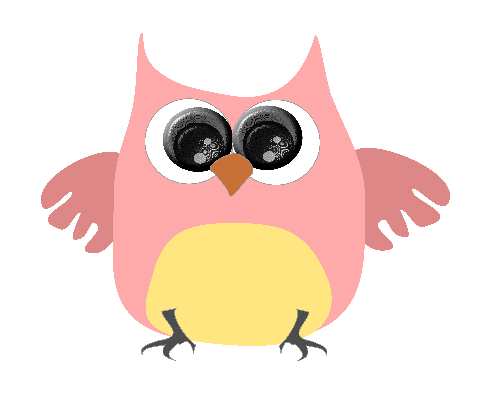 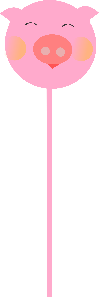 คำสั่งในกลุ่ม Pen
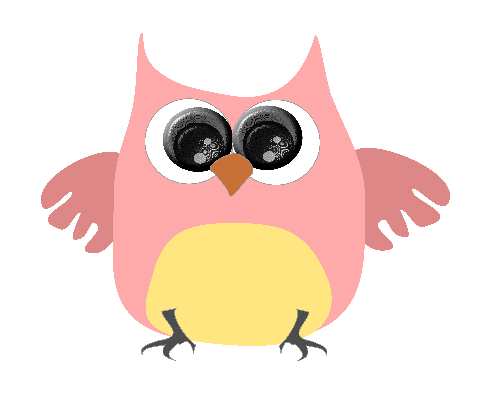 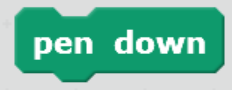 คำสั่งวางปากกาเพื่อวาด
คำสั่งในกลุ่ม Pen
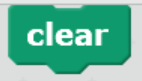 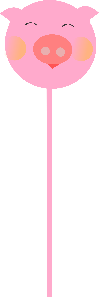 ล้างคำสั่งทั้งหมด
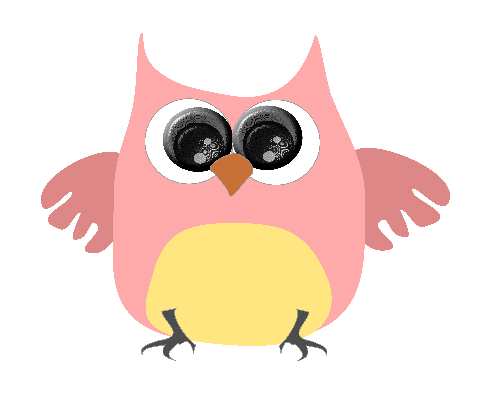 ให้นักเรียนเปิดโปรแกรม Scratch แล้วพิมพ์คำสั่งตามด้านล่าง
ผลลัพธ์ที่ได้คือภาพอะไร
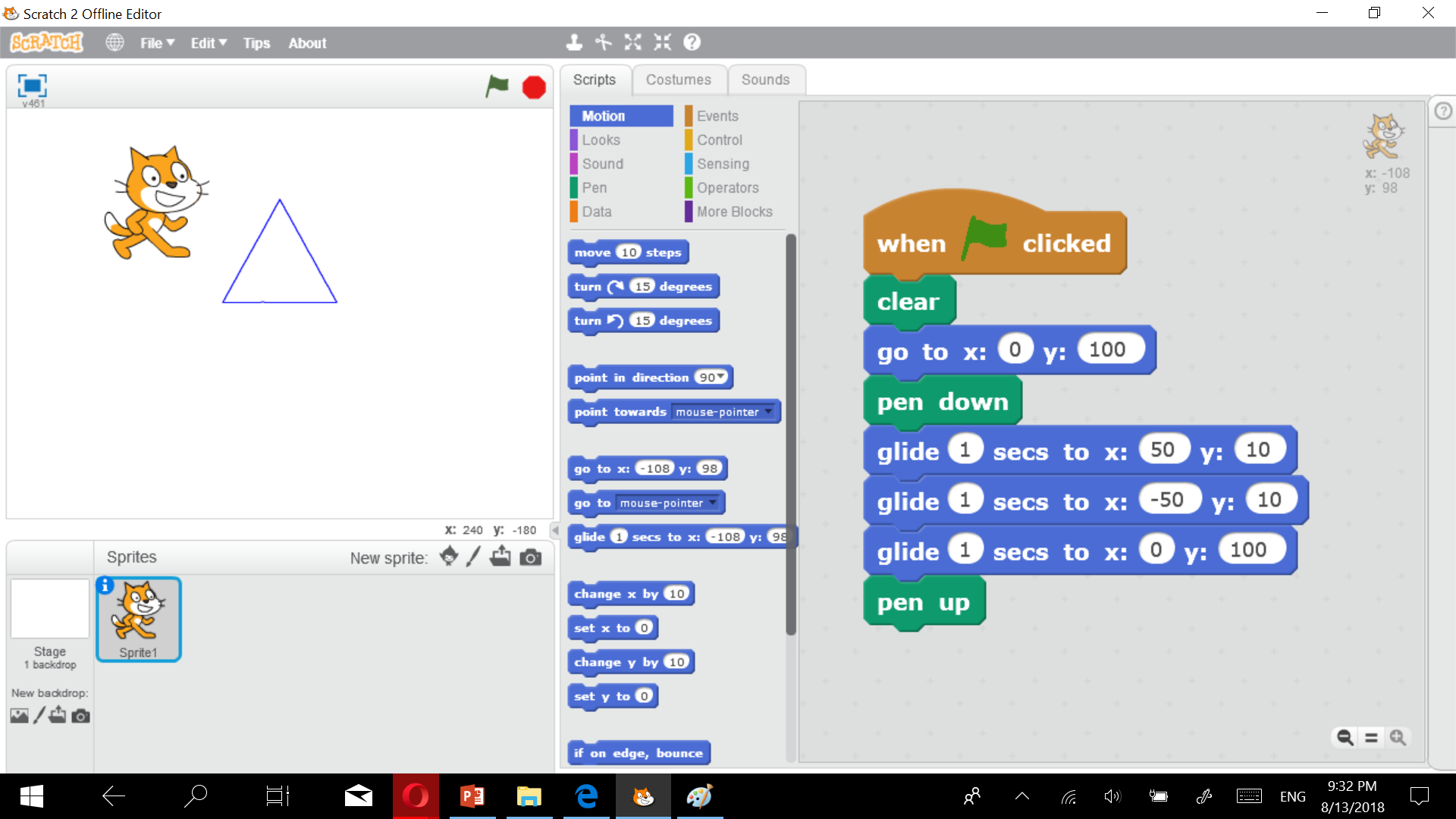 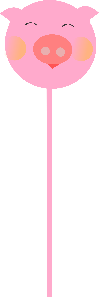 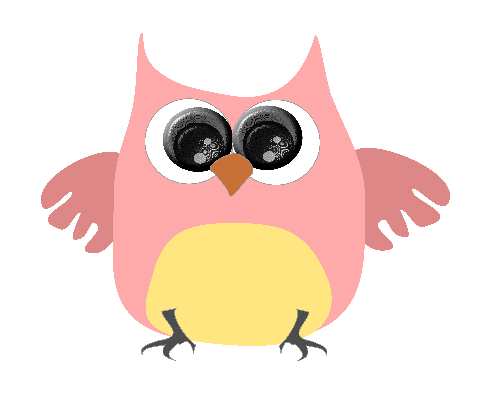 ให้นักเรียนสร้างภาพสี่เหลี่ยมจัตุรัสตามภาพด้านล่างนี้
(x:-100,y:100)
(x:100,y:100)
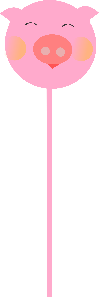 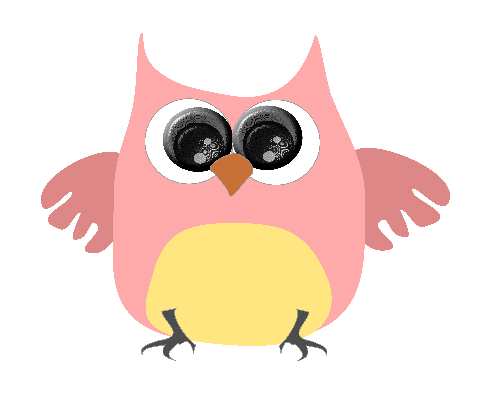 (x:100,y:-100)
(x:-100,y:-100)